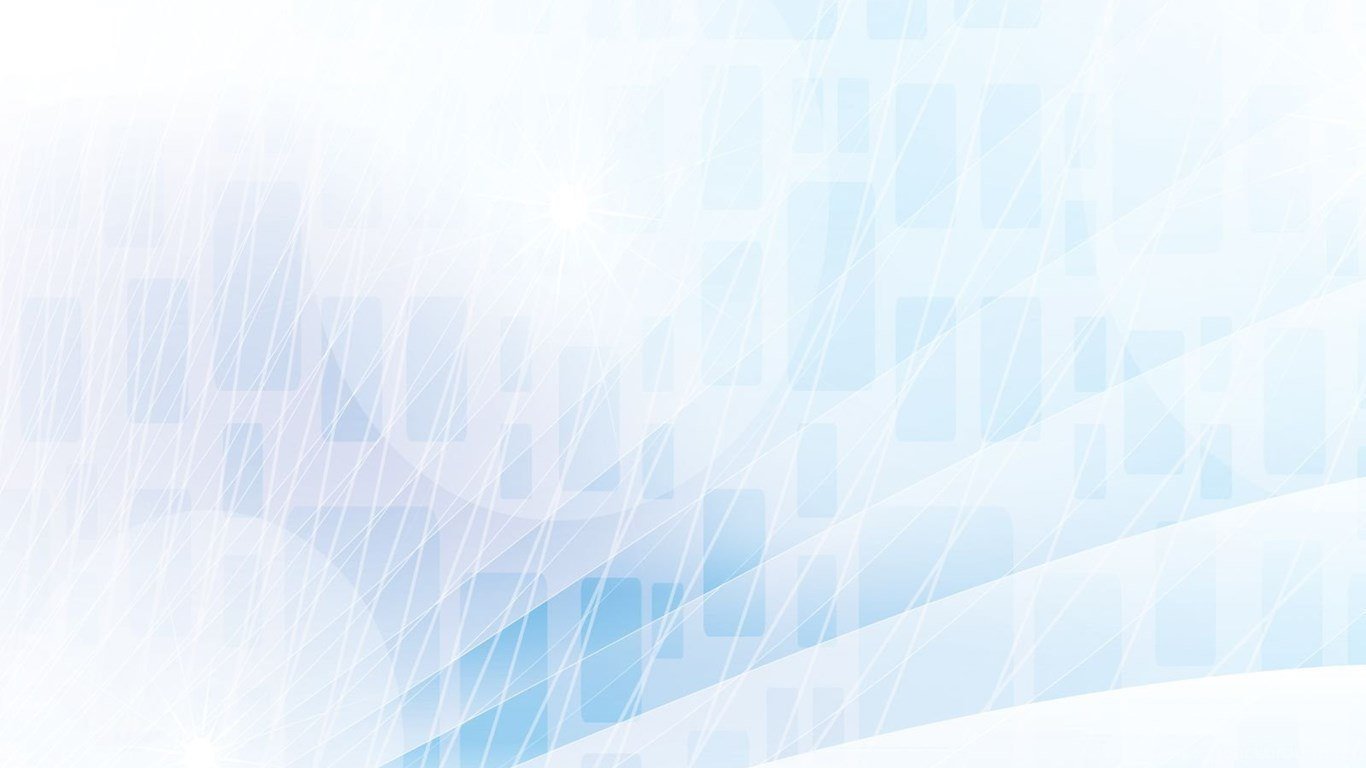 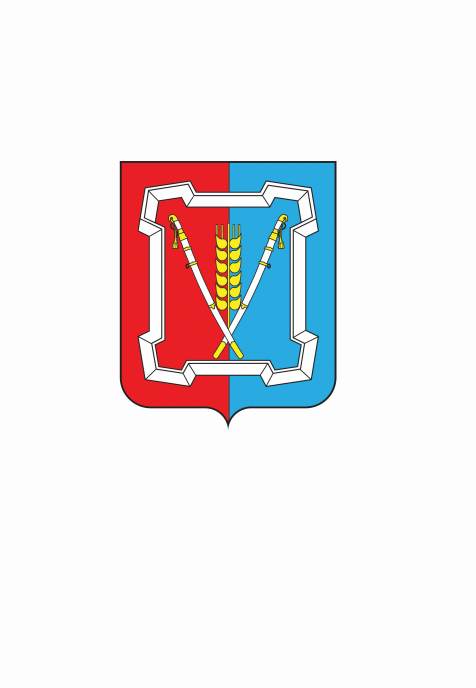 Решение Совета Курского муниципального округа Ставропольского края от 24 мая 2023 г. № 527
«О внесении изменений в решение Совета Курского муниципального округа Ставропольского края 
от 08 декабря 2022 г. № 453 «О бюджете Курского муниципального округа Ставропольского края на 2023 год и плановый период 2024 и 2025 годов»
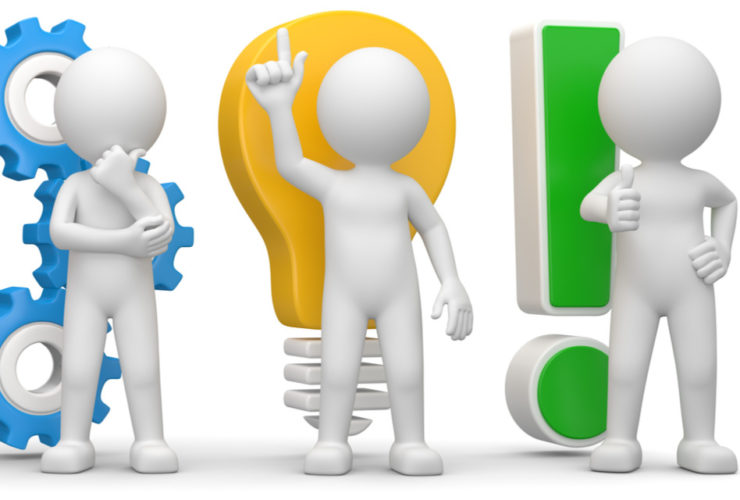 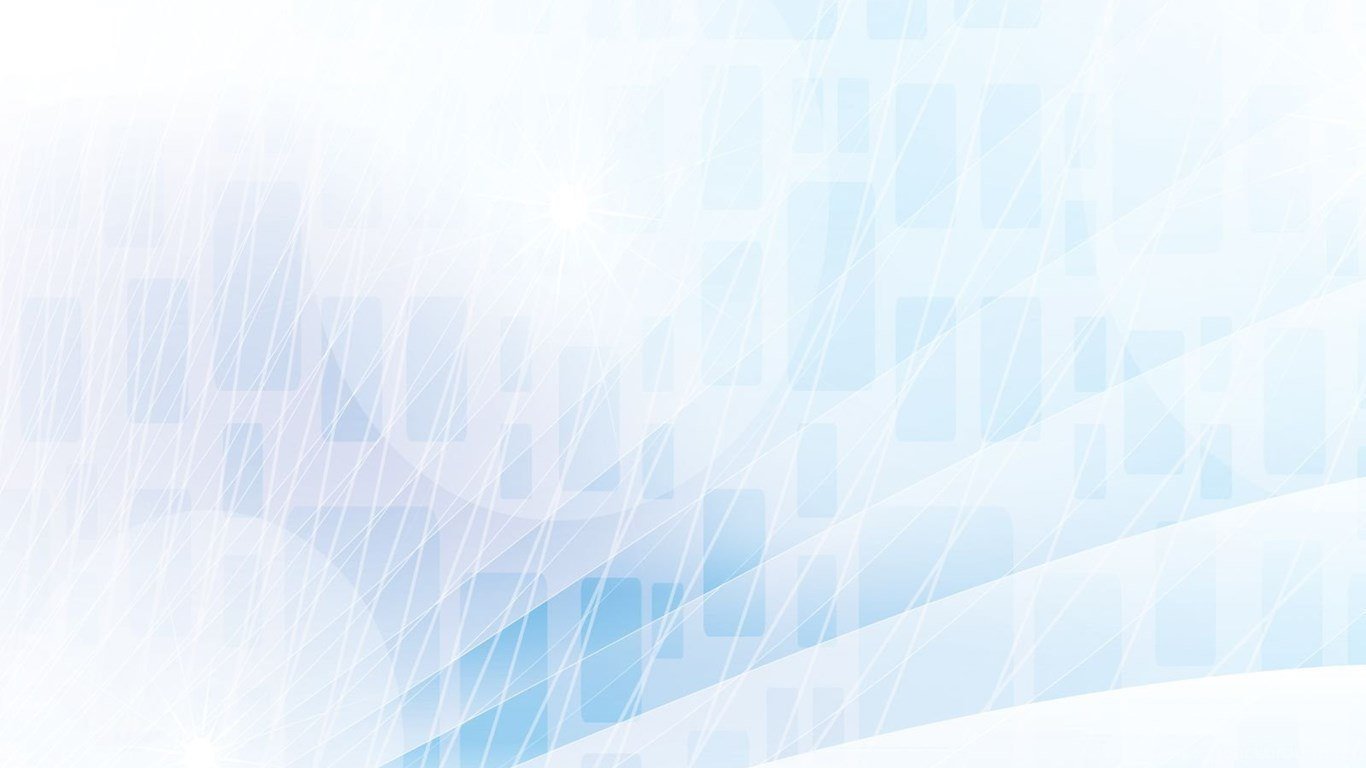 На основании Закона Ставропольского края от 26 апреля 2023 г.  № 33-кз «О внесении изменений в Закон  Ставропольского края «О бюджете Ставропольского края на 2023 год и плановый период 2024 и 2025 годов» и уведомлений, поступивших от министерств Ставропольского края:
	увеличены бюджетные ассигнования на следующие мероприятия: 
	реализация инициативных проектов - 4 482,06 тыс. рублей (из них на  «Благоустройство тер-ритории, прилегающей к зданию Новодеревенского сельского дома культуры МБУК «Централизованная клубная система» (2 этап) в хуторе Новая Деревня Курского муниципального округа Ставропольского края» - 2 378,92 тыс. рублей; на «Обустройство крытой сцены и зрительских мест в парковой зоне станицы Стодеревская Курского муниципального округа Ставропольского края» - 2 103,14 тыс. рублей);
	организация и обеспечение отдыха и оздоровления детей - 259,12 тыс. рублей;
	компенсацию отдельным категориям граждан оплаты взноса на капитальный ремонт общего имущества в многоквартирном доме - 2,65 тыс. рублей;
	уменьшены бюджетные ассигнования на следующие мероприятие: 
	осуществление переданного полномочия Российской Федерации по осуществлению ежегодной денежной выплаты лицам, награжденным нагрудным знаком «Почетный донор России» - 46,06 тыс. рублей.
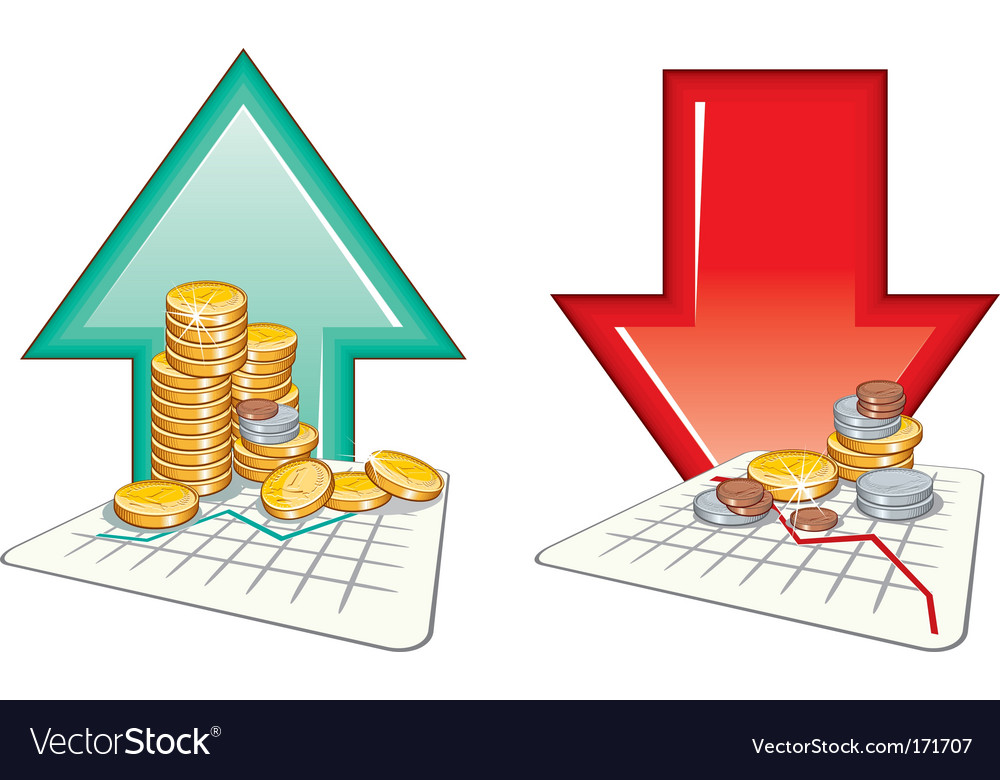 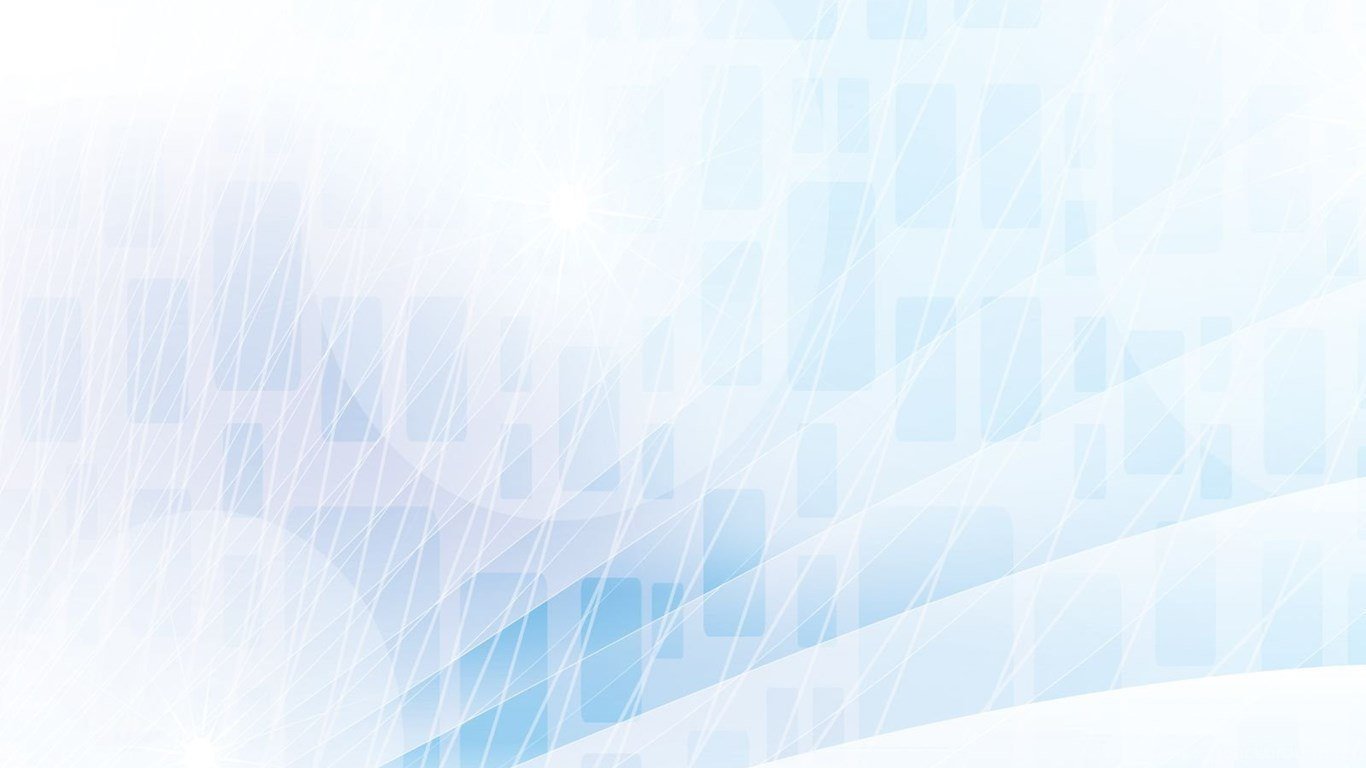 ИЗМЕНЕНИЯ ВНОСИМЫЕ В СТРУКТУРУ БЮДЖЕТА:
тыс. рублей
+511,90
+4 697,77
н/н
дотации
целевые МБТ
субсидии
субвенции
+4 482,06
собственные 
ср-ва
+215,71
+ 28 564,09
возвраты
 МБТ
остатки
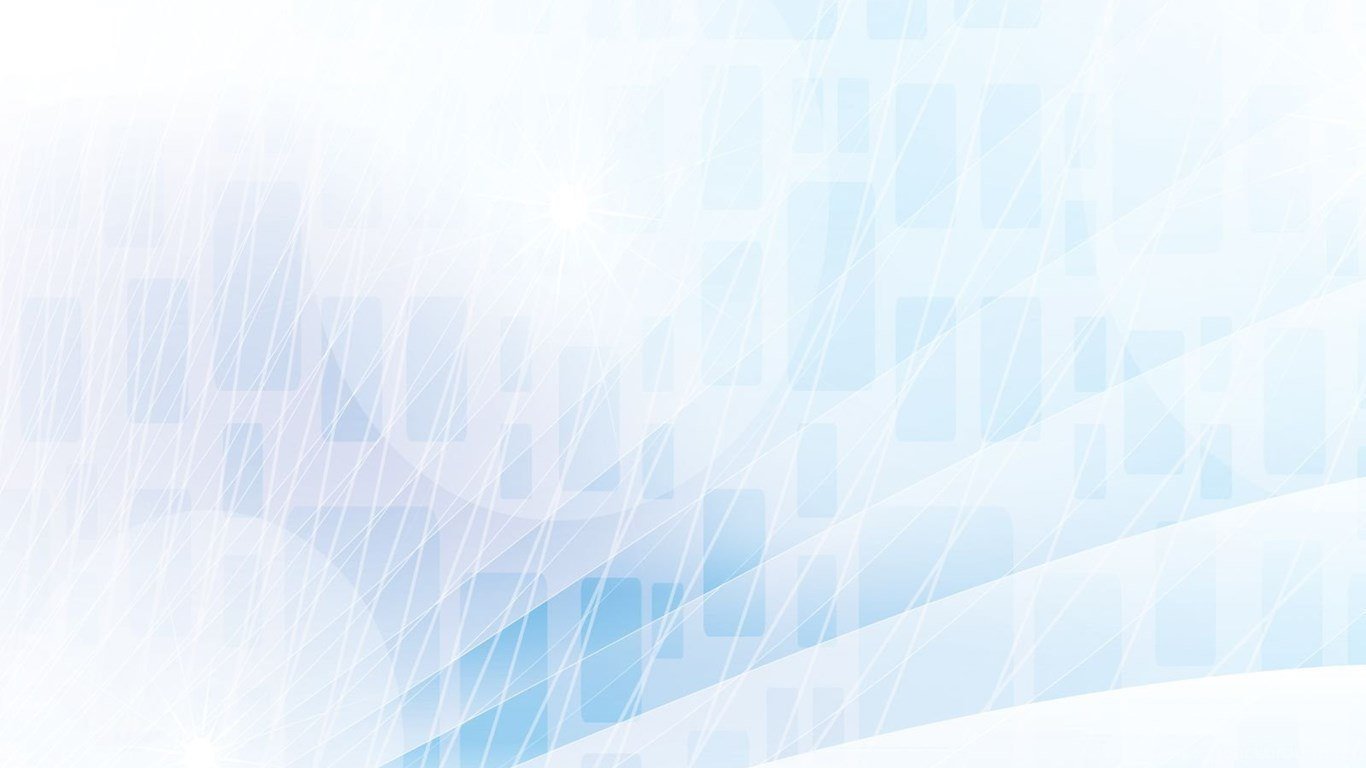 ОСНОВНЫЕ ХАРАКТЕРИСТИКИ БЮДЖЕТА на 2023 год
отклонение
+ 5 209,67
тыс. руб.
+ 33 261,86
тыс. руб.